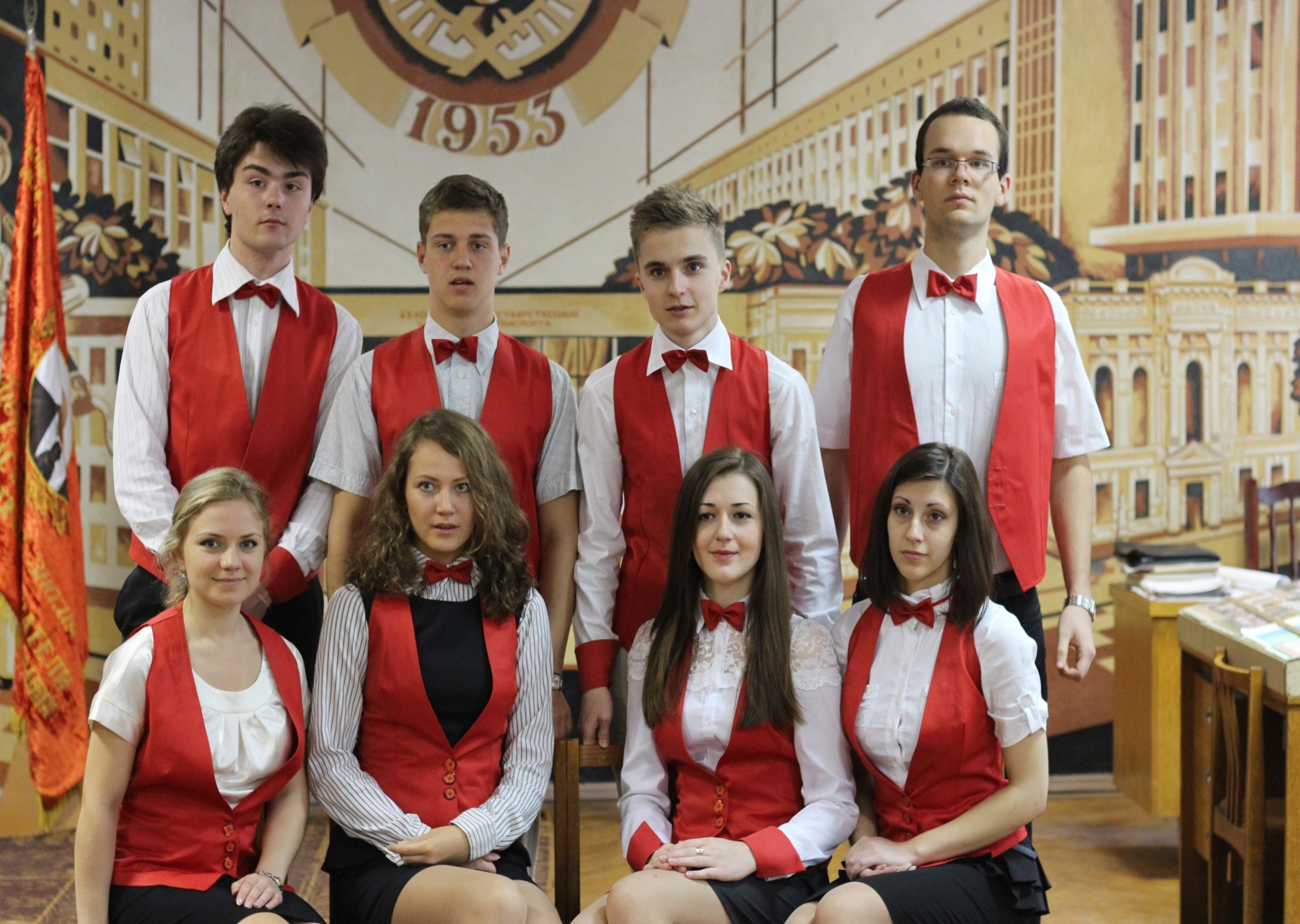 Команда клуба, 2013 год
1